A Generation Who Did Not Know the Lord
“In those days there was no king in Israel; everyone did what was right in his own eyes.”            Judges 21:25
Joshua is a book of VICTORY!
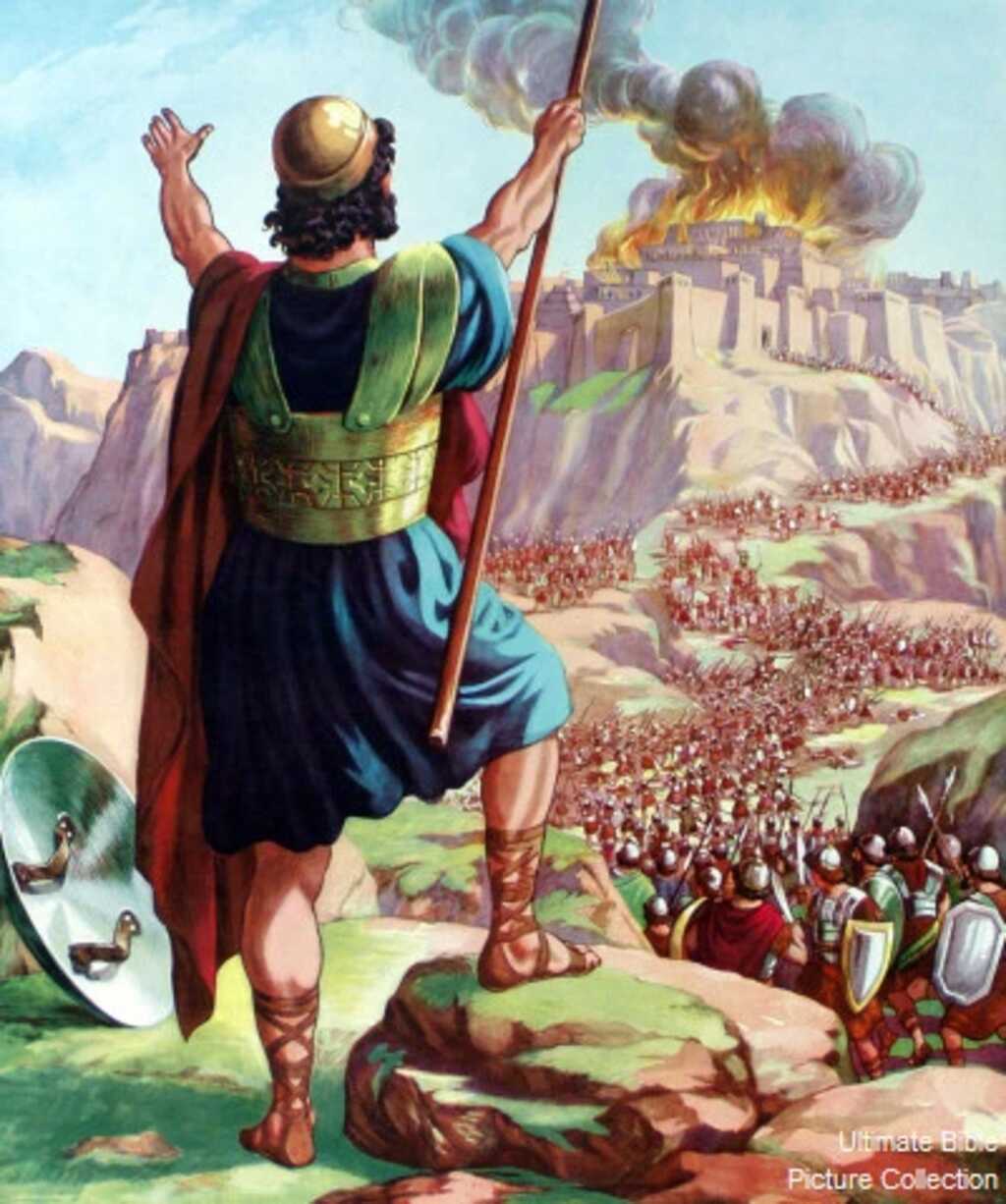 Joshua is a book of VICTORY!
Judges is a book of DEFEAT and LOSS.
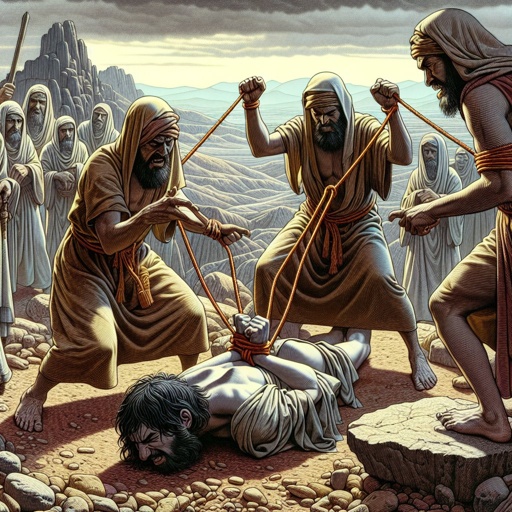 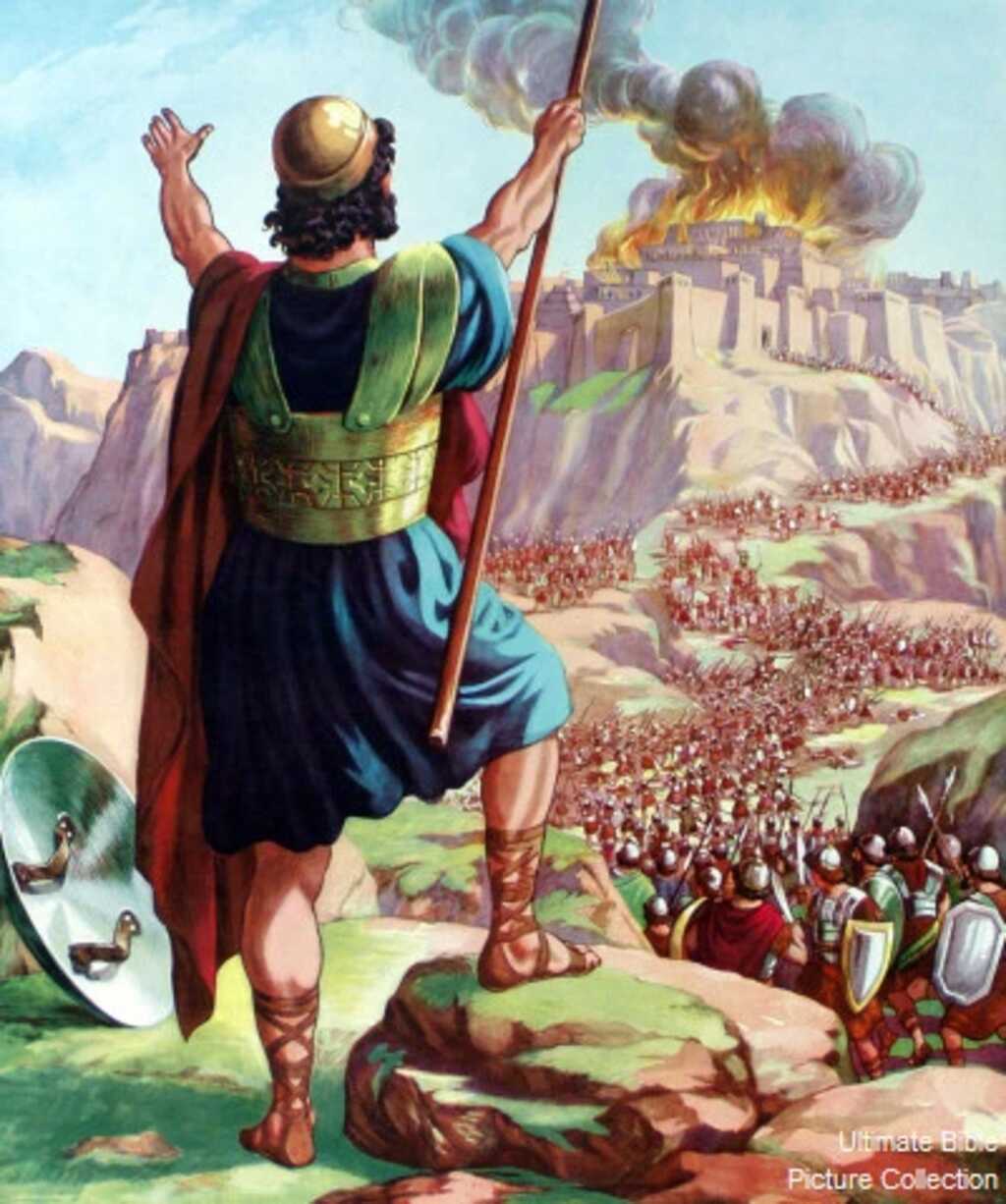 Cycles of Apostasy
Judges 2:11-19
Rebellion
Oppression
Deliverance
Crying Out
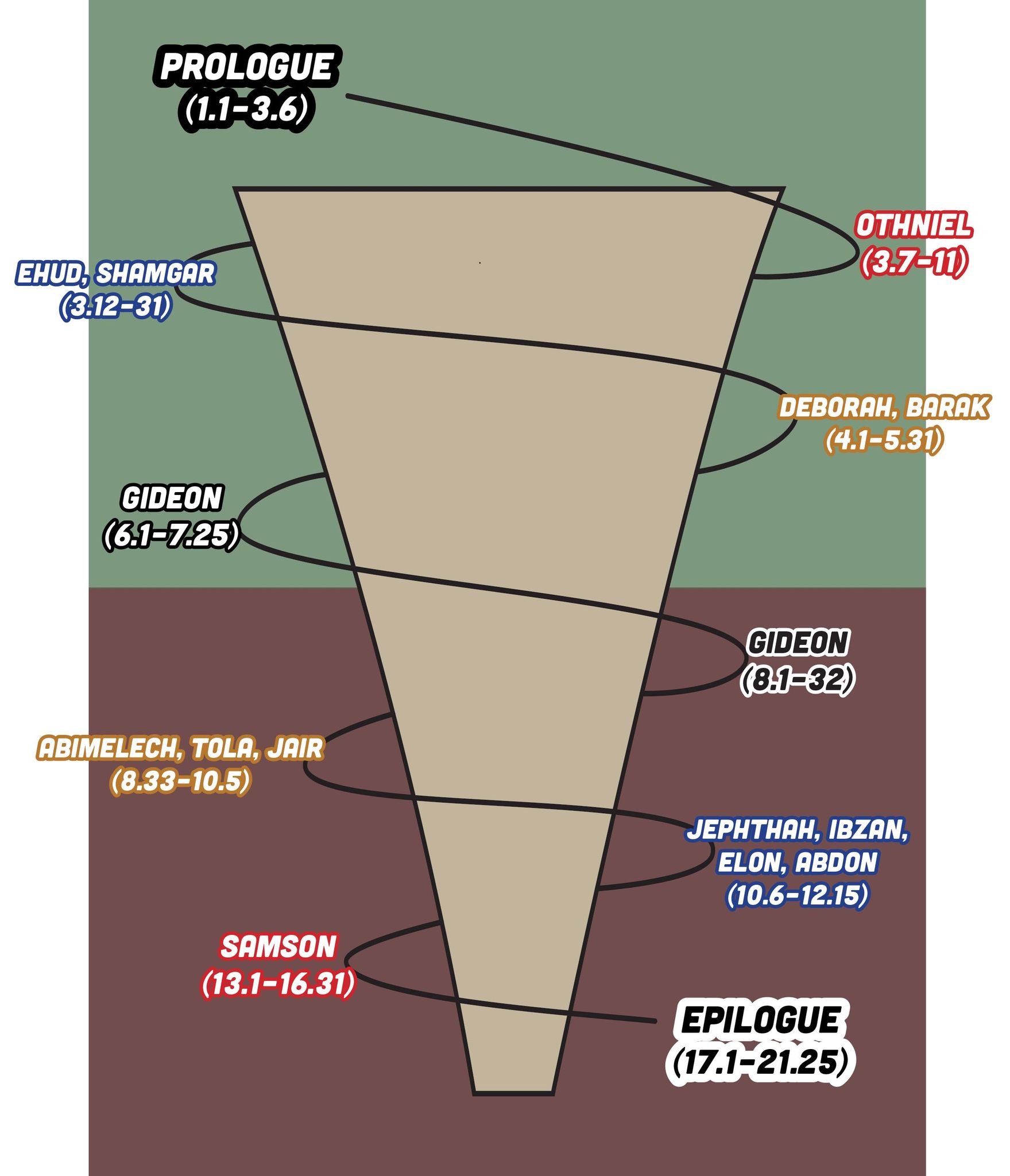 Each cycle got progressively worse (2:19).
How Israel’s Apostasy Happened
They were at ease. 
They focused on themselves.
They gave in to the influence of their surroundings (3:5-7). 
They weren’t taught about the Lord (2:7-10).
The Religion of Jehovah is a Taught Religion
Patriarchs had to teach their children (Gen. 18:19). 
Israelite fathers had to teach their children (Deut. 6:6-9). 
Christian fathers must teach their children (Eph. 6:4).
The Religion of Jehovah is a Taught Religion
The Psalmists lamented this failure. 
Psalm 78:5-8, 56-66
Psalm 106:34-47